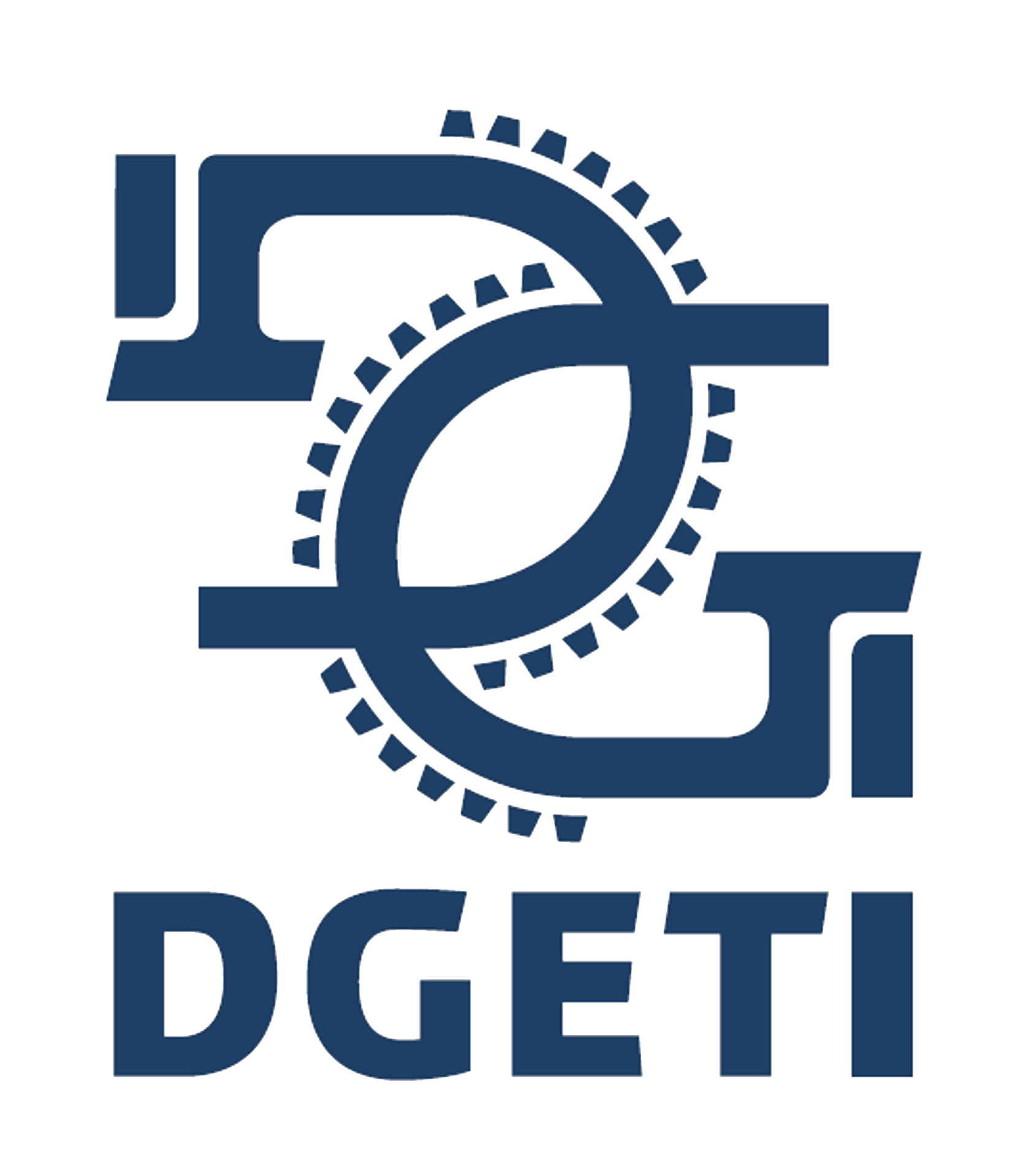 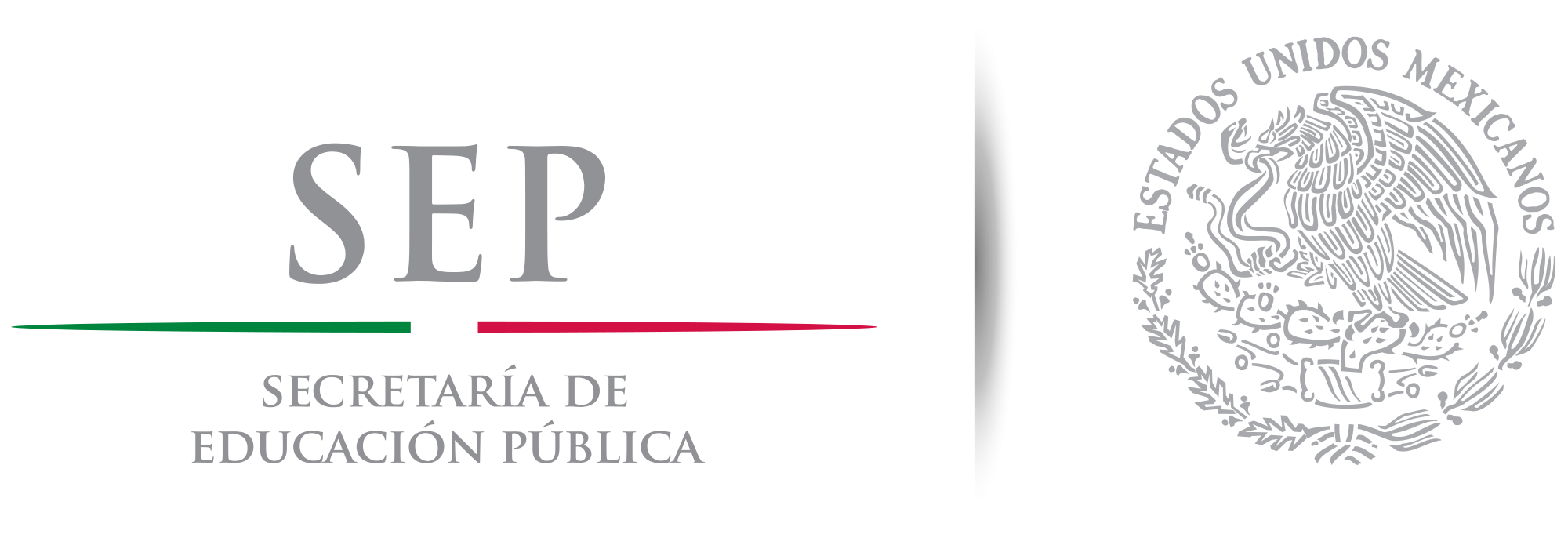 A V I S O CALENDARIO DE RECURSAMIENTOC.B.T.i.s. No. 165
POR MEDIO DEL PRESENTE SE LES DA A CONOCER EL CALENDARIO ASÍ COMO HORARIO DEL PERIODO DE RECURSAMIENTO DEL SEMSESTRE AGOSTO 2017 – ENERO 2018.
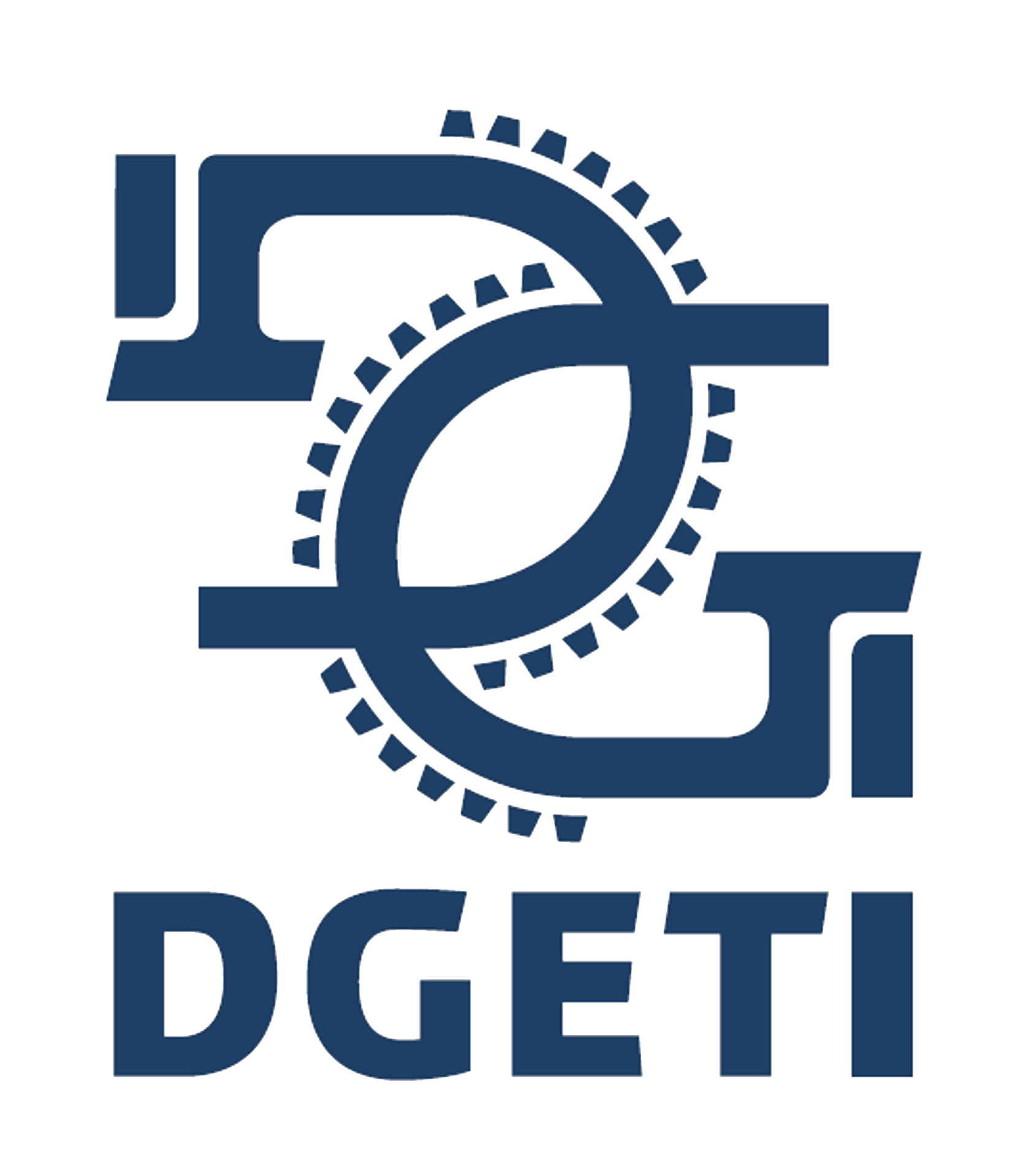 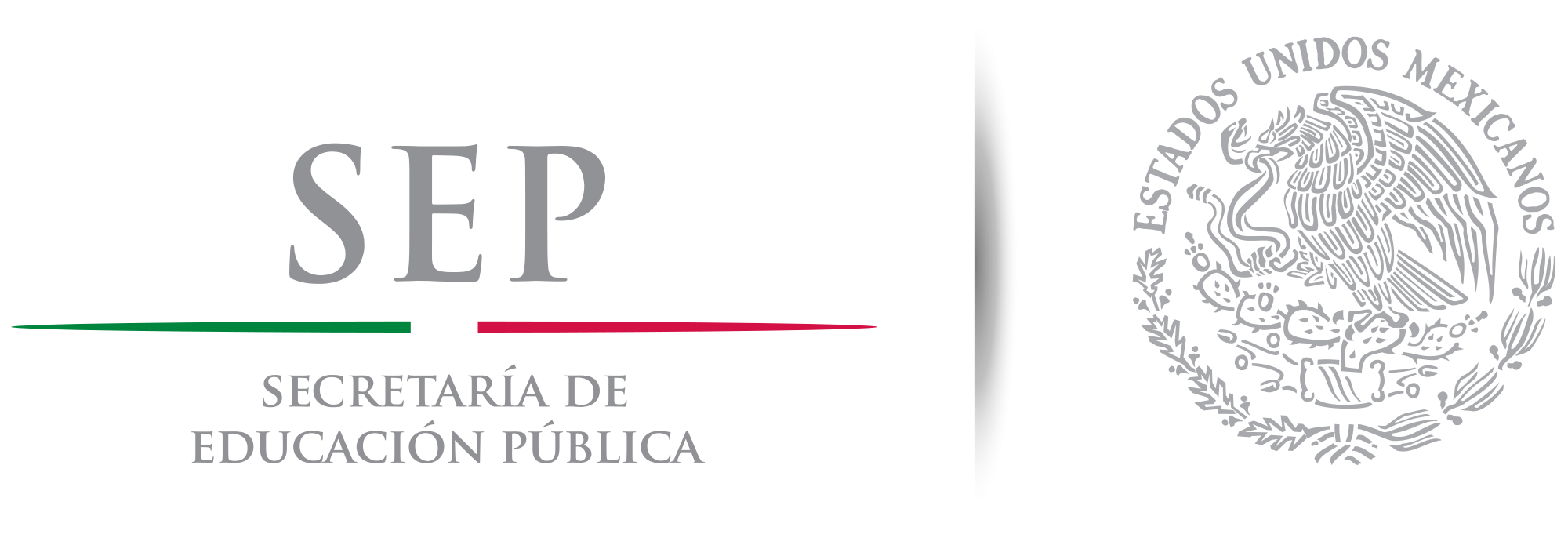 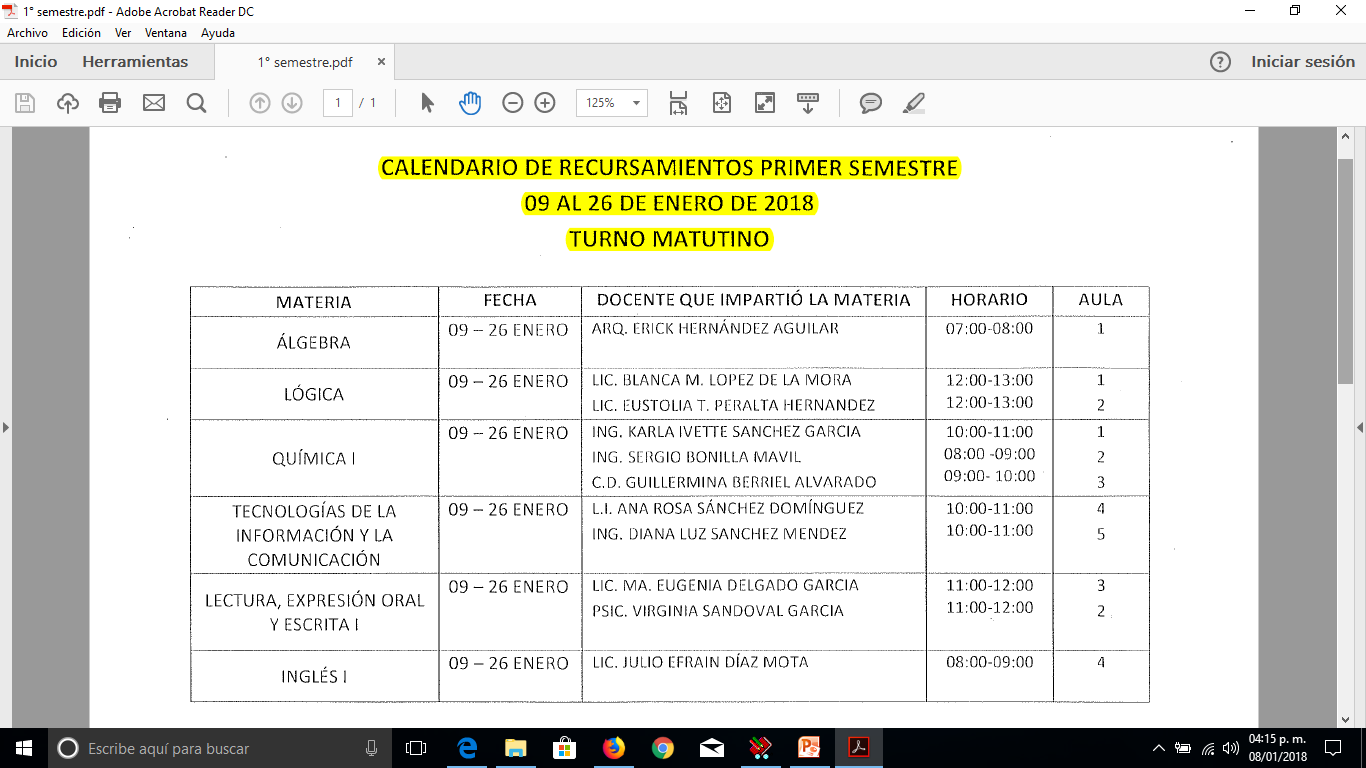 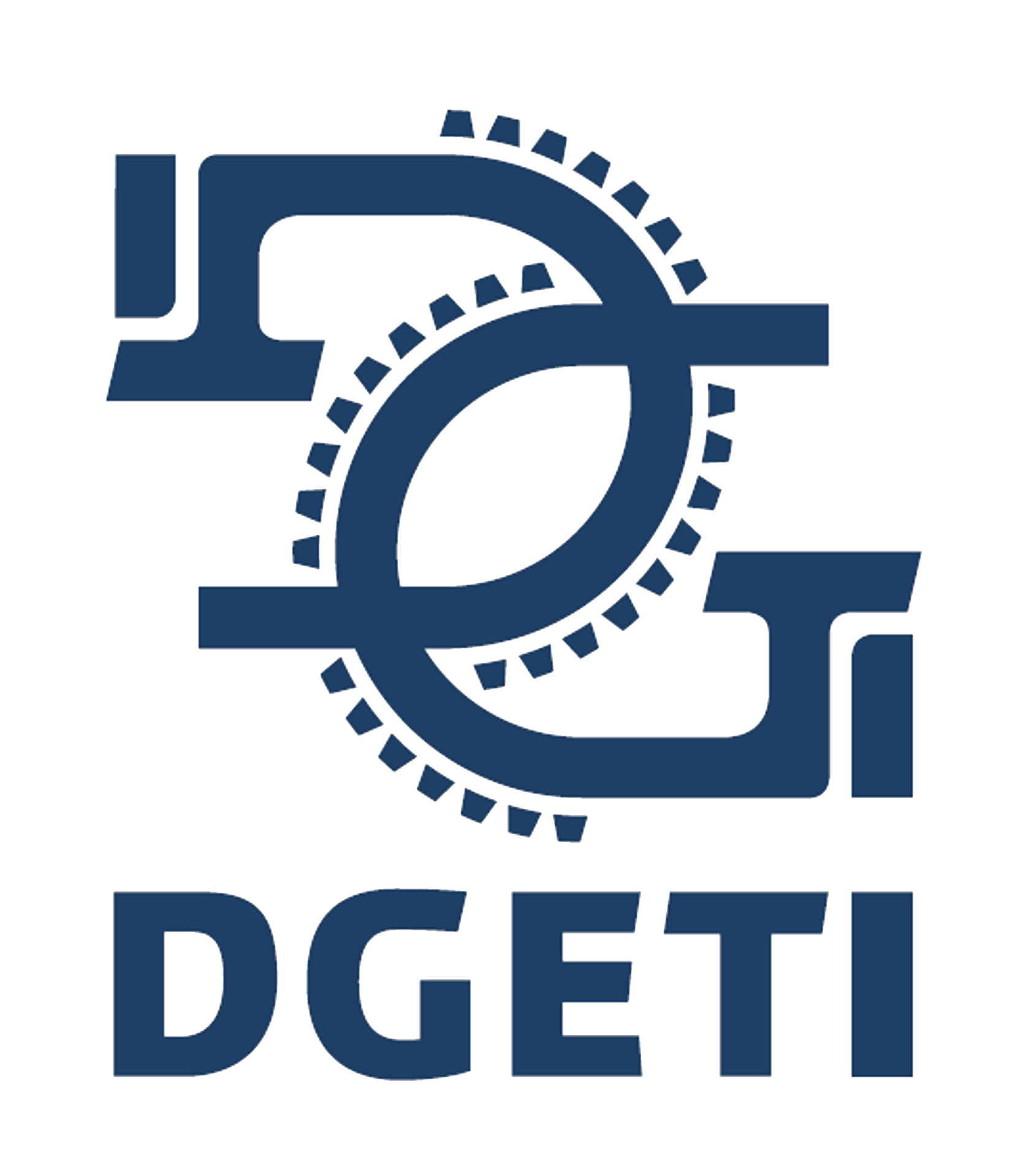 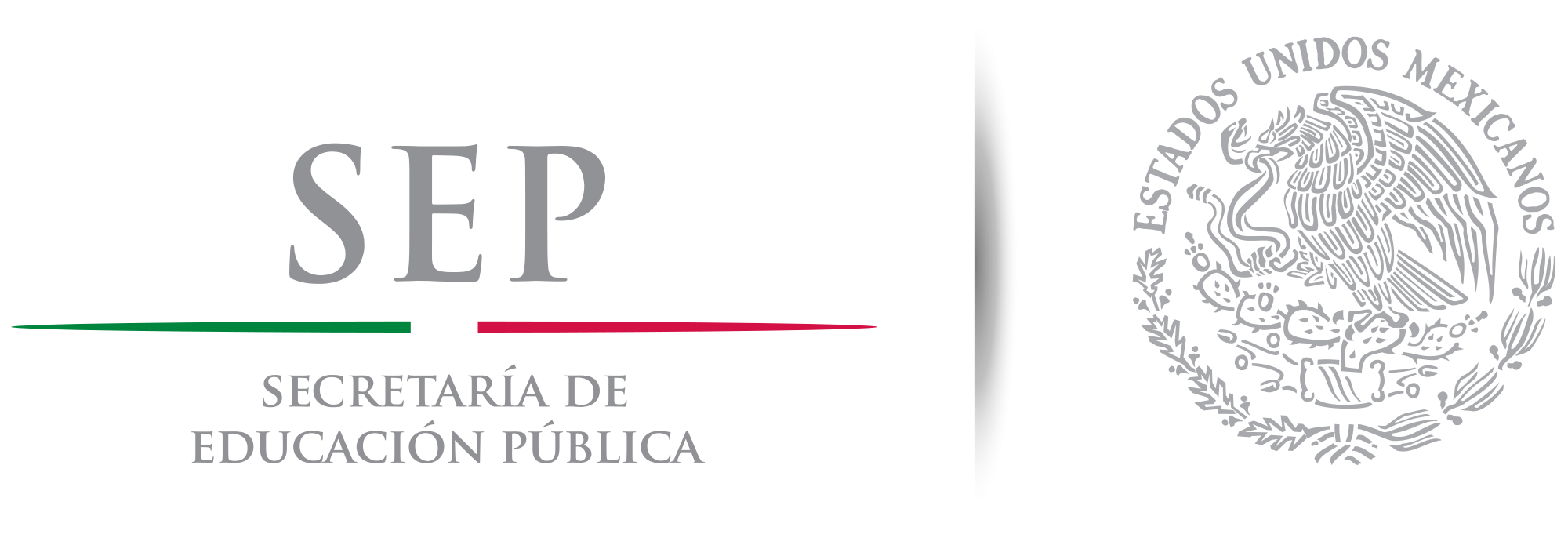 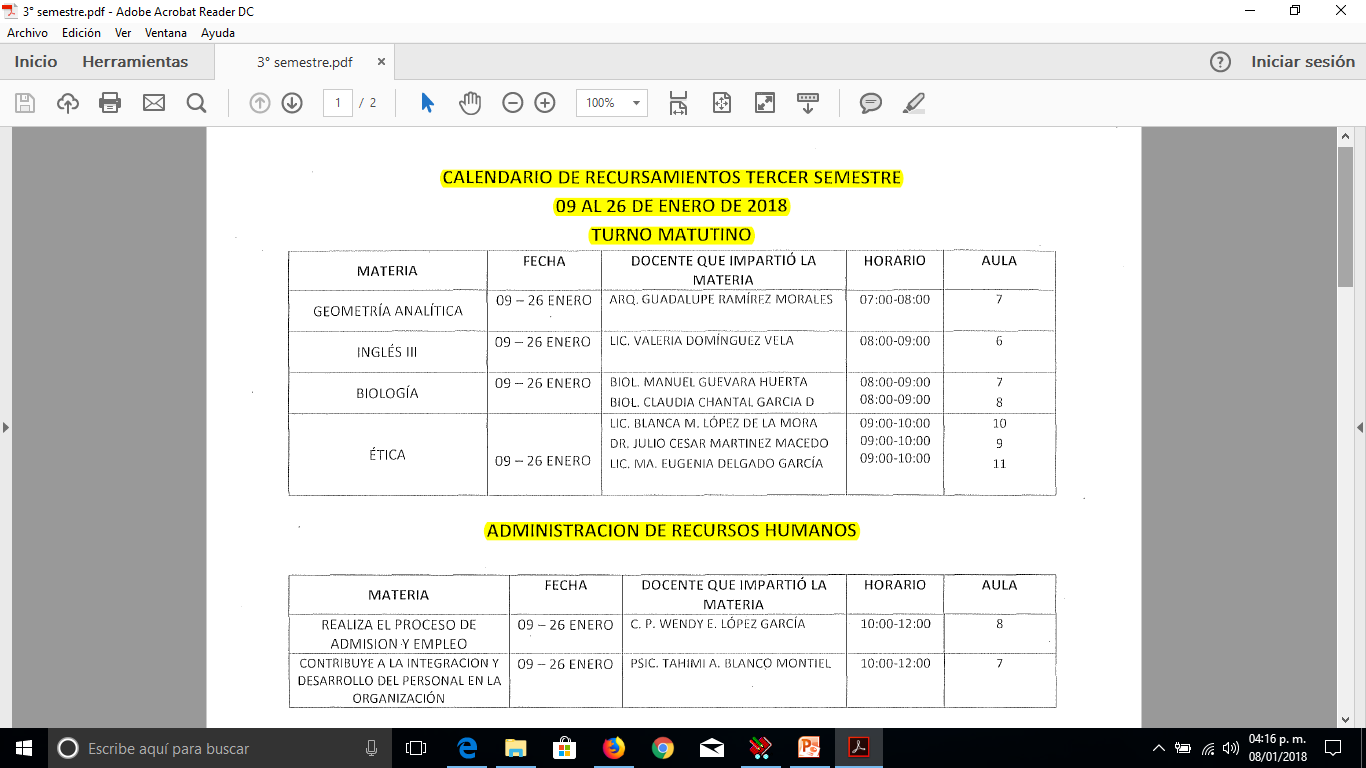 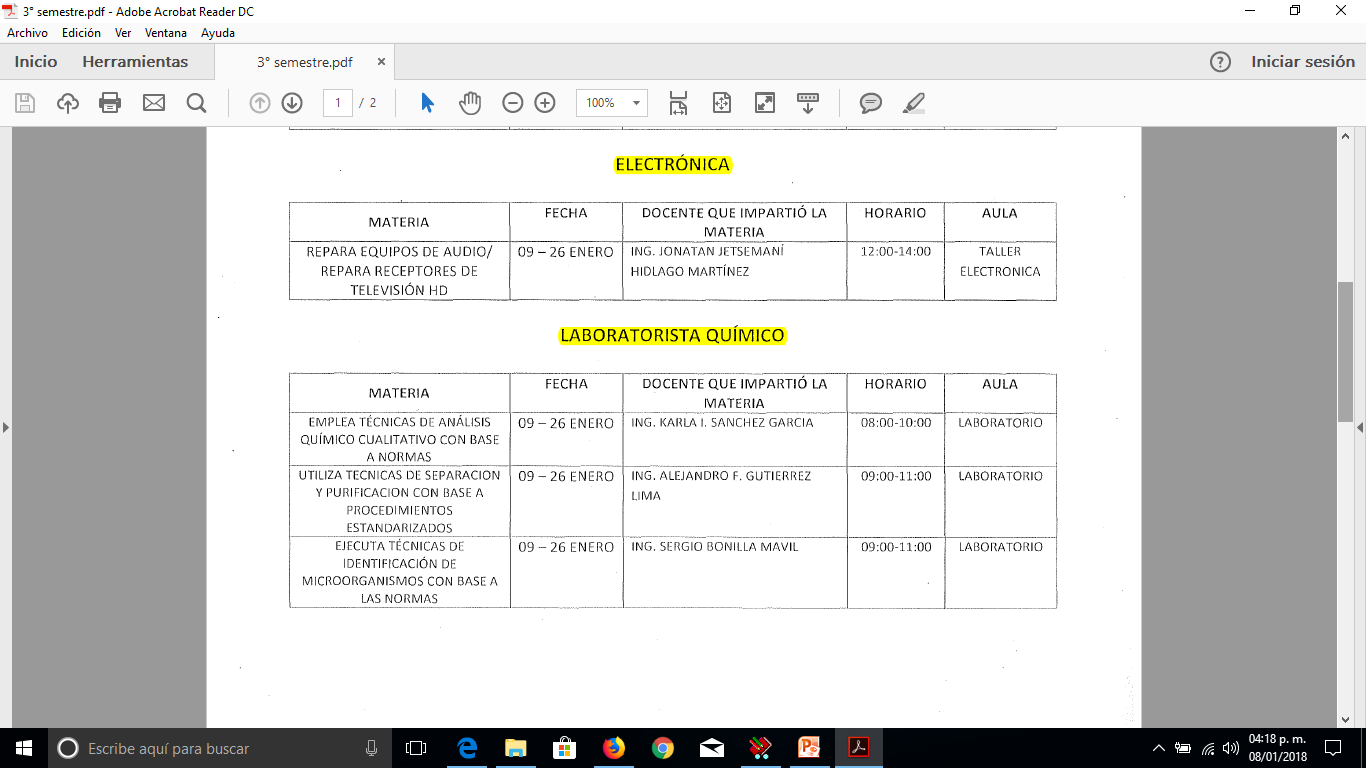 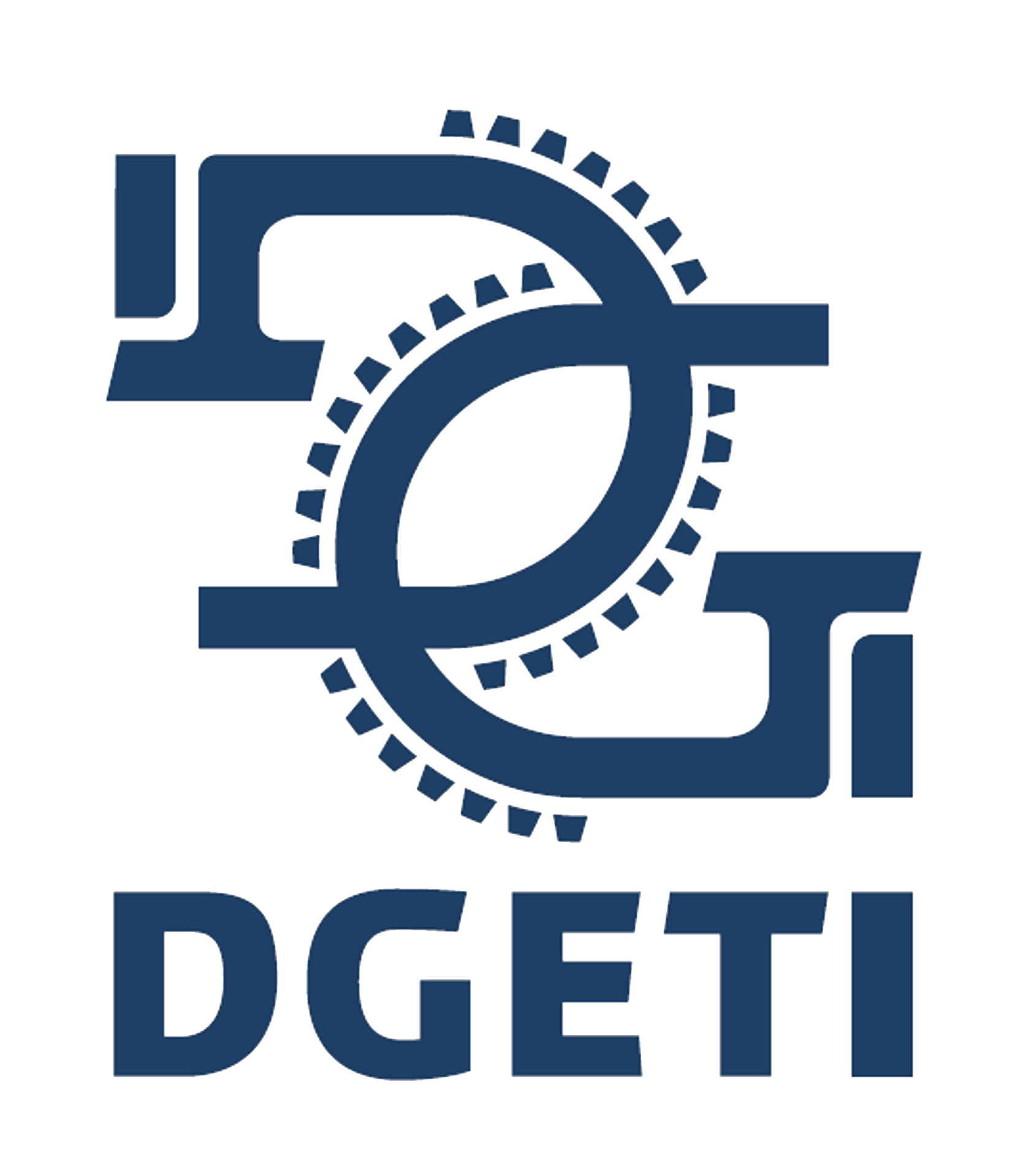 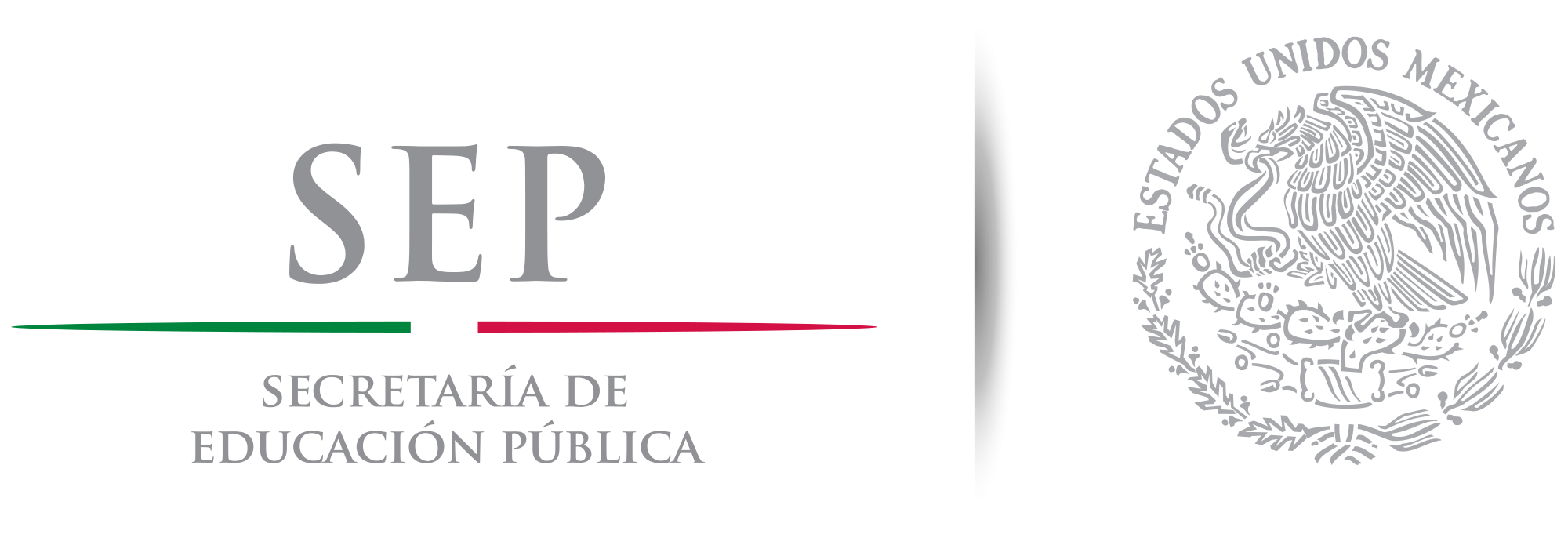 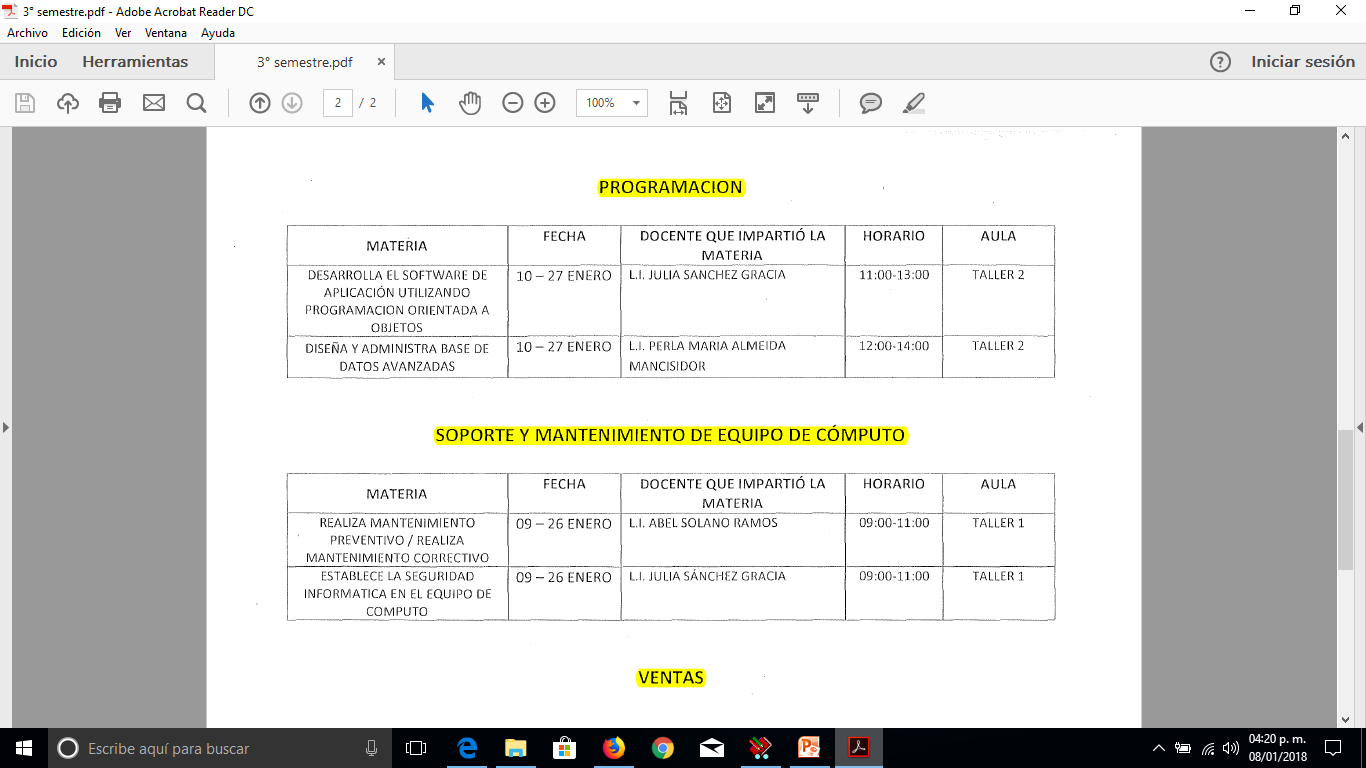 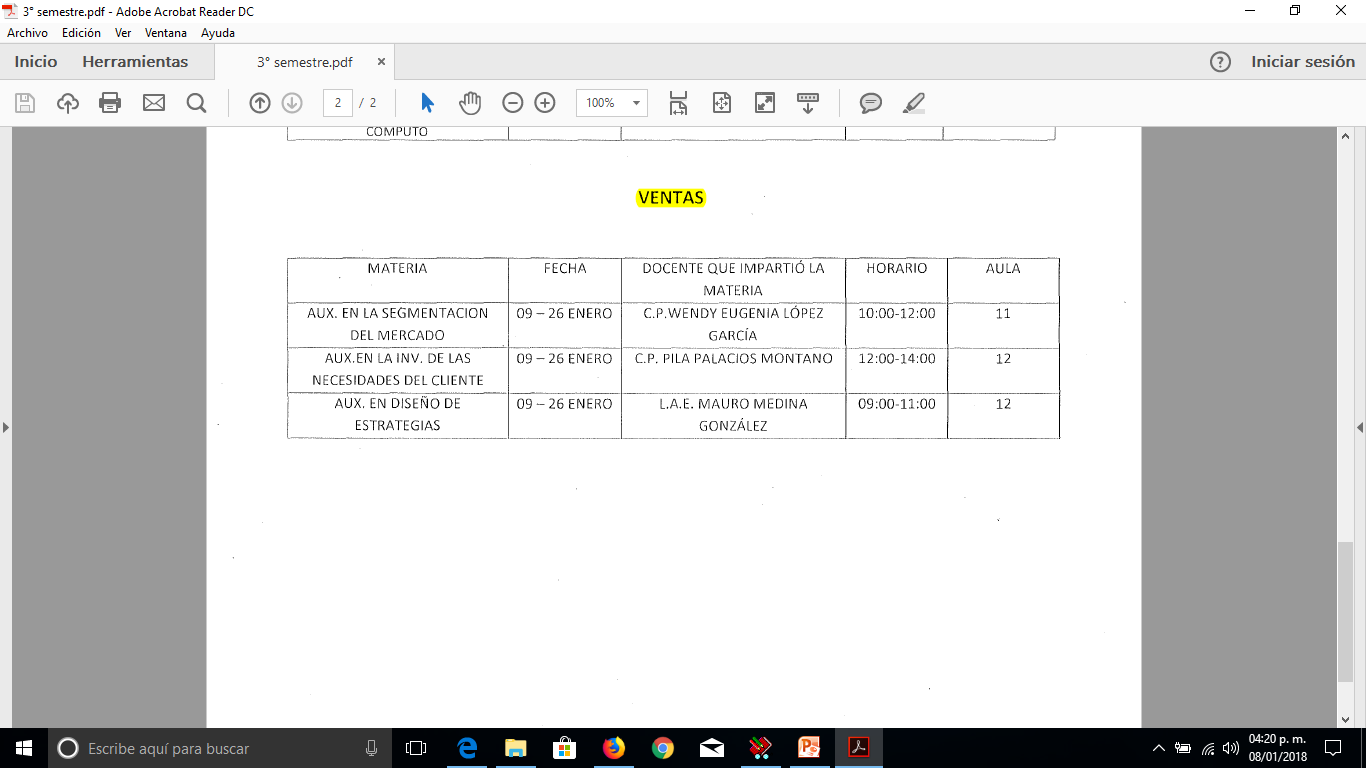 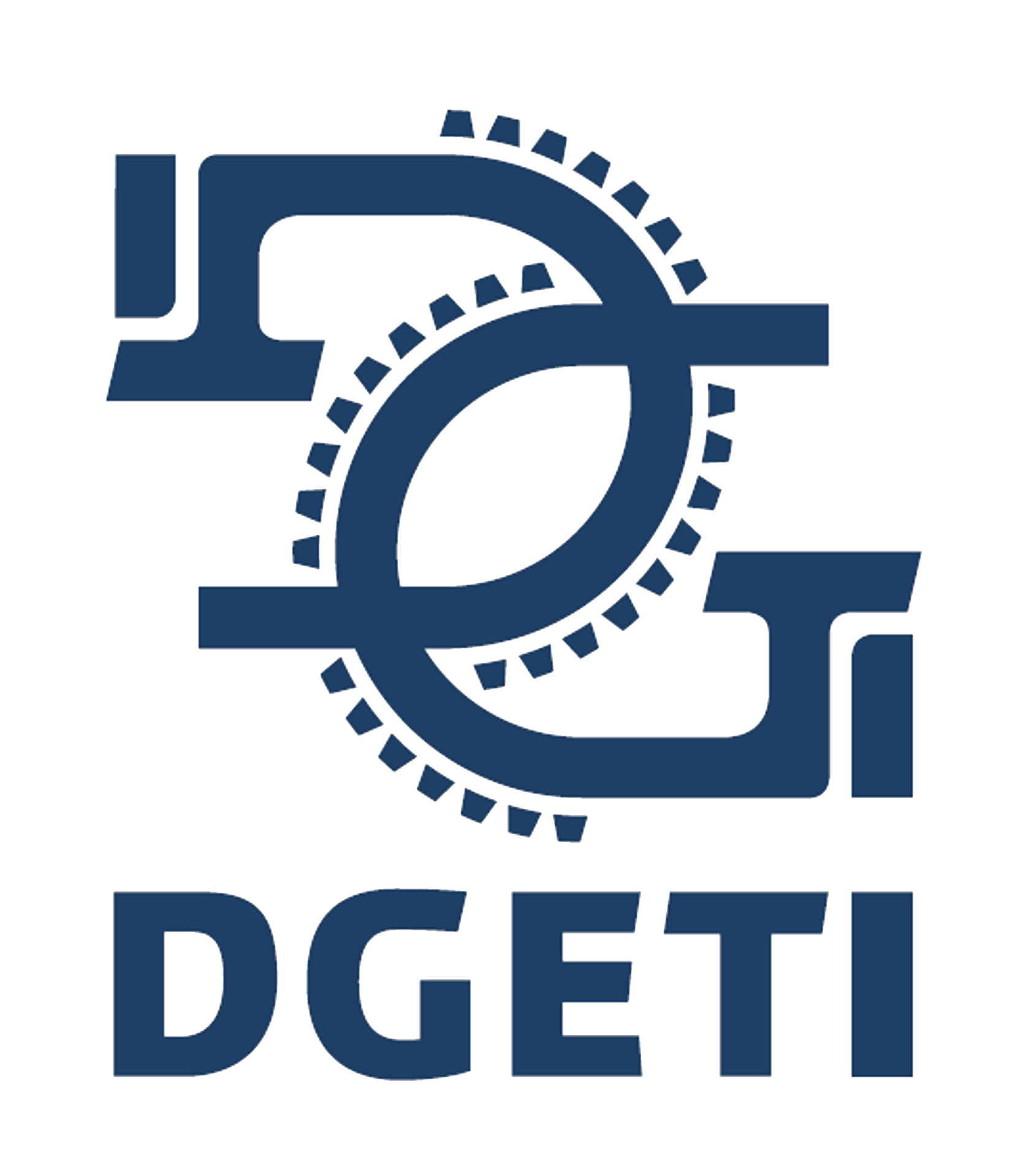 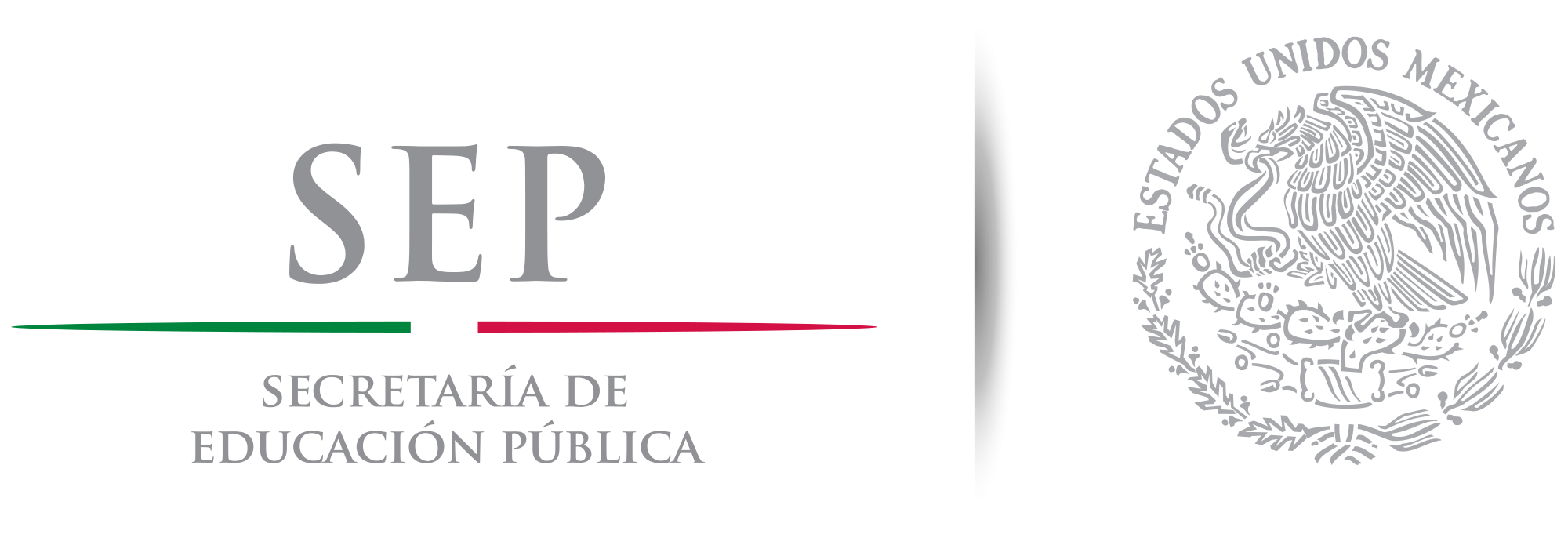 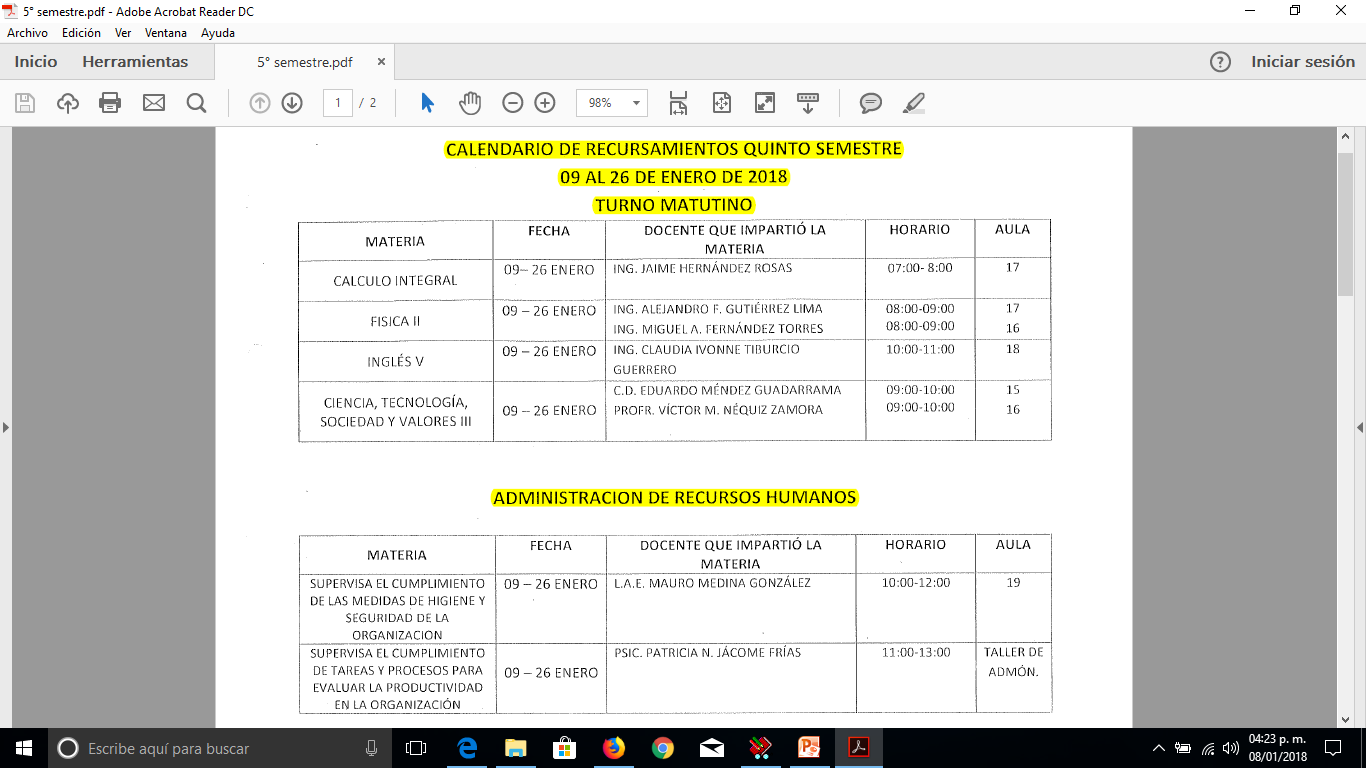 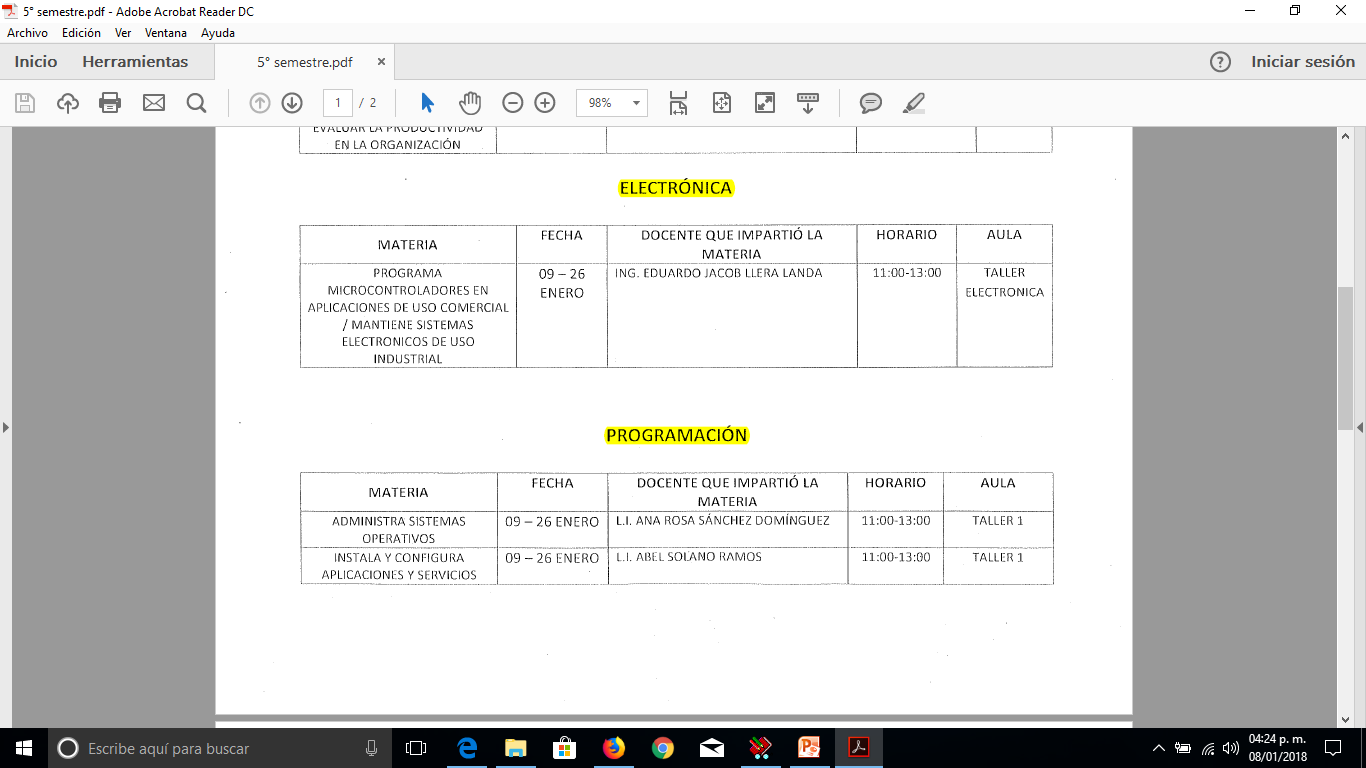 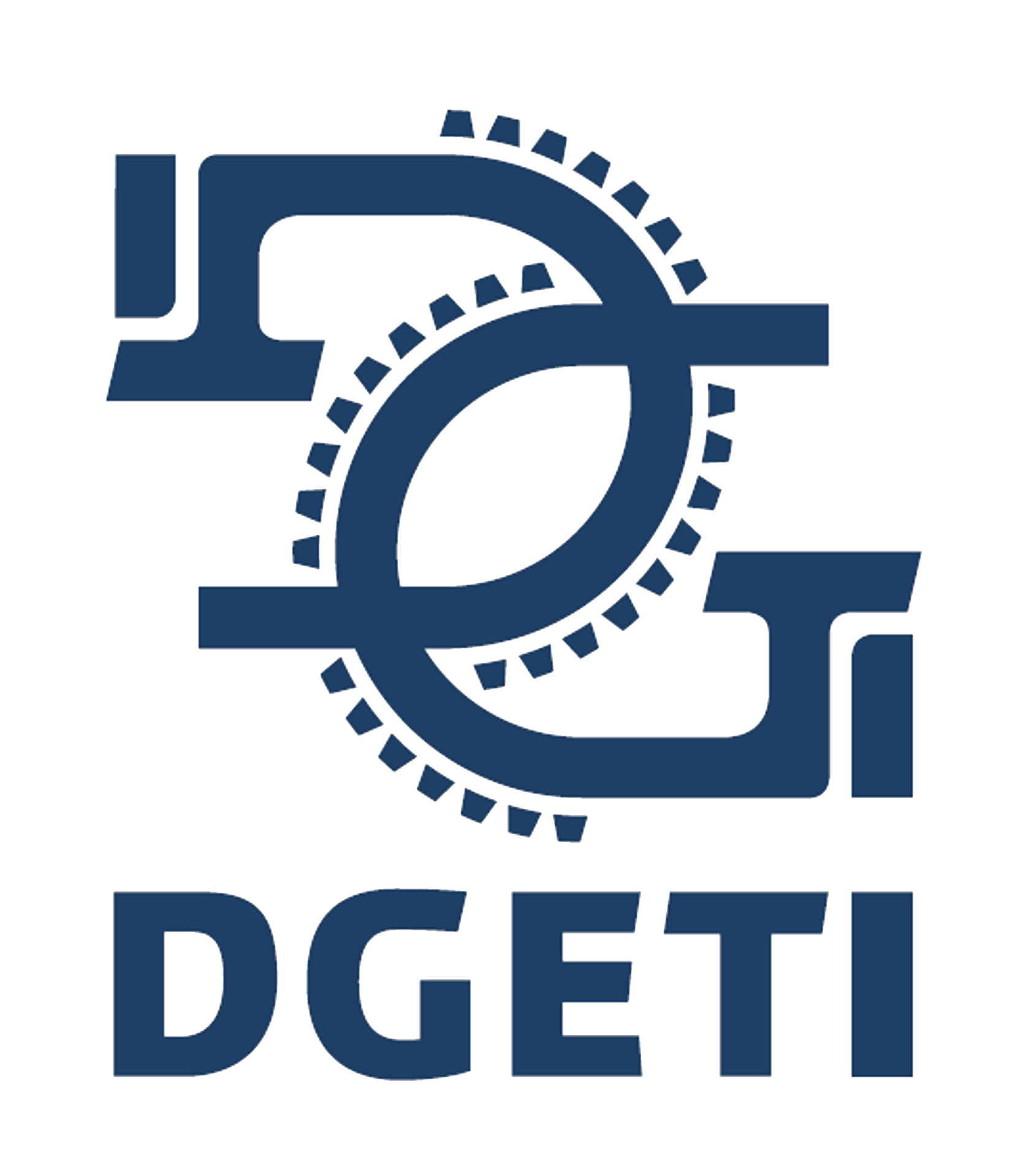 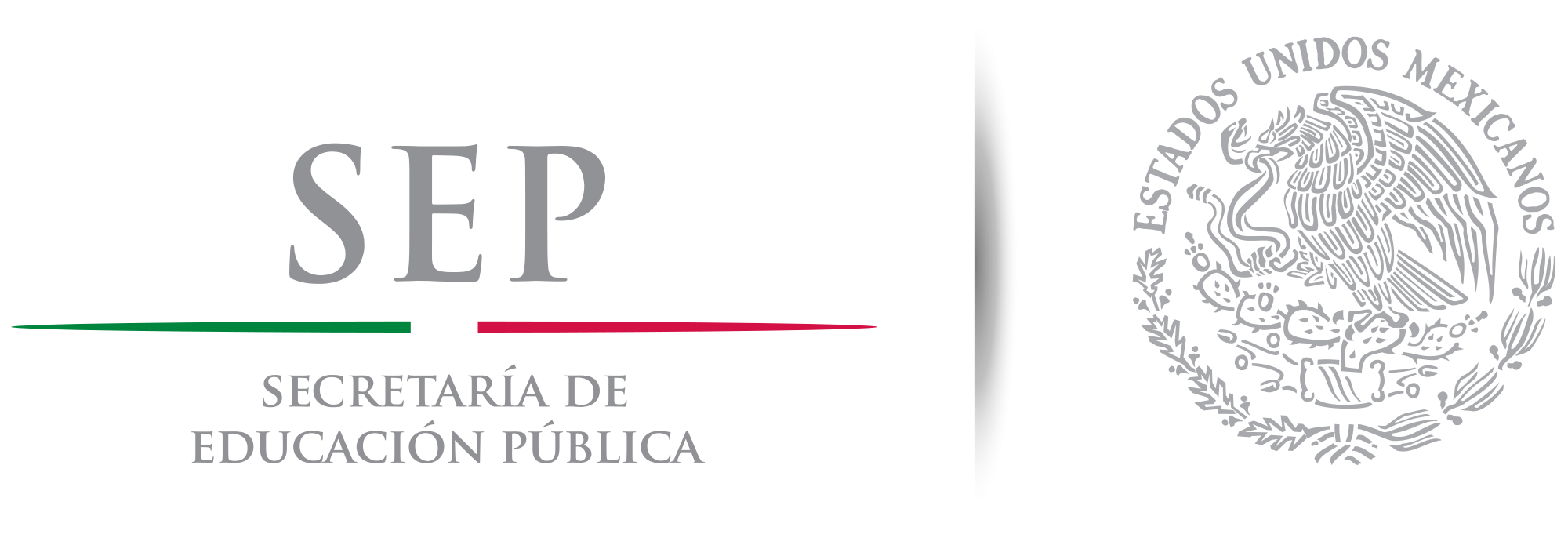 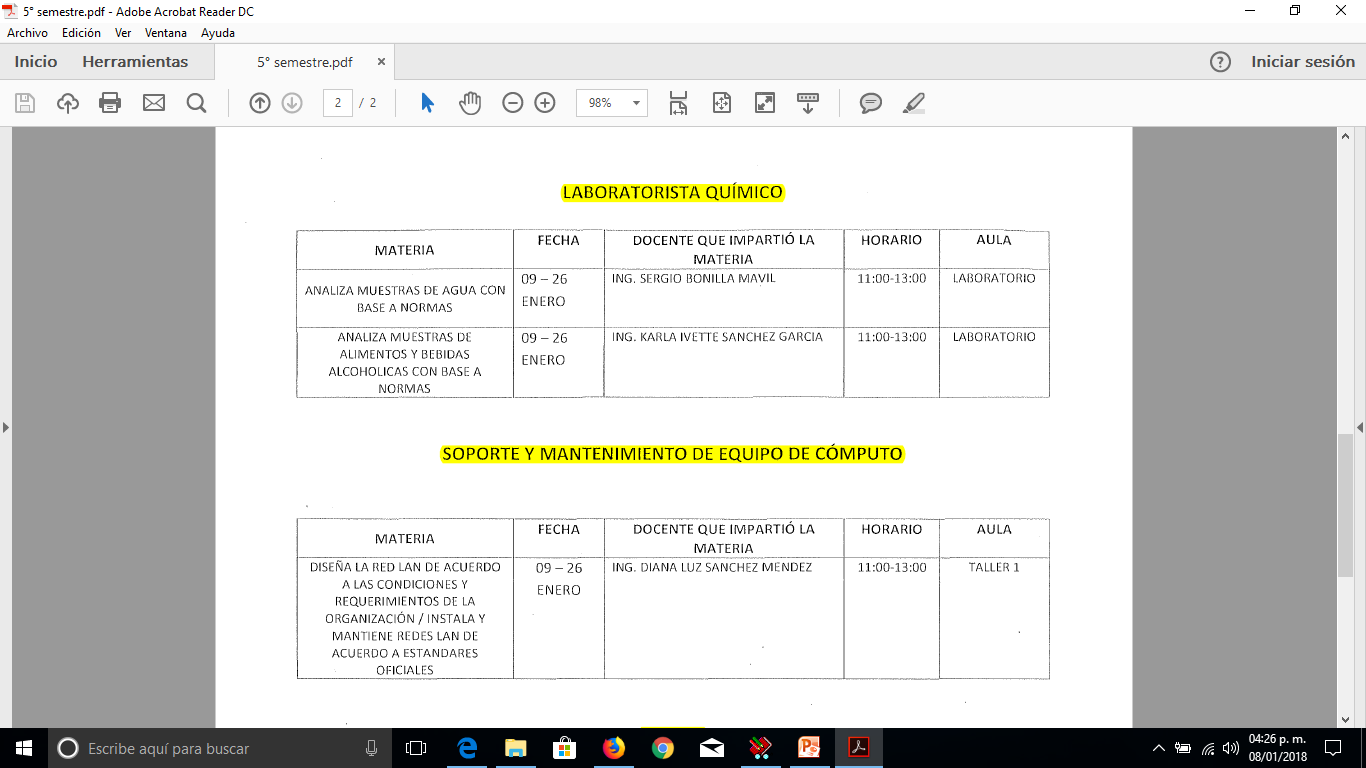 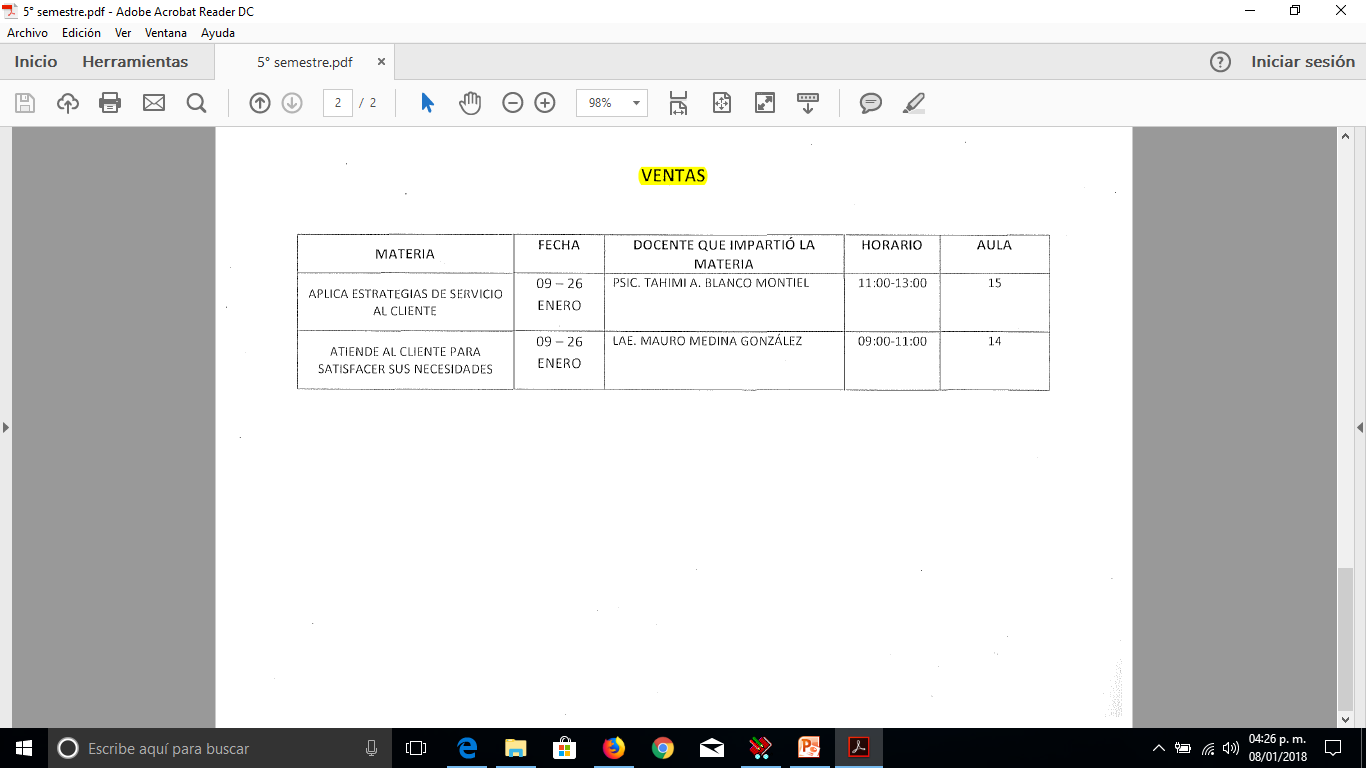